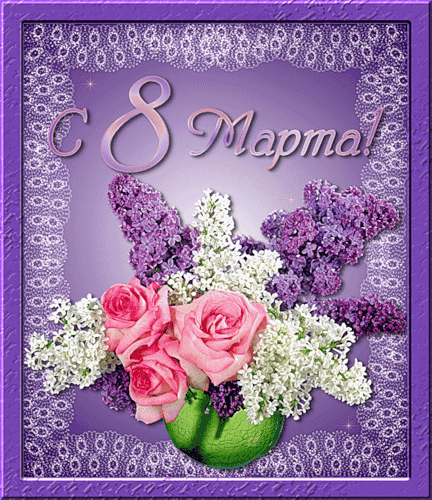 С 8 марта!!!
Поздравления от Васина Дениса и  Кисилева Дениса
4 класс
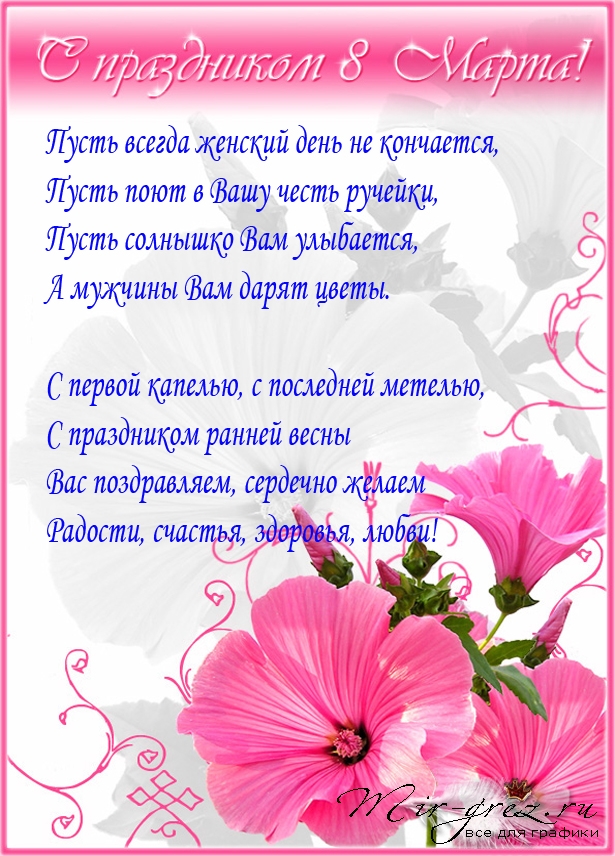 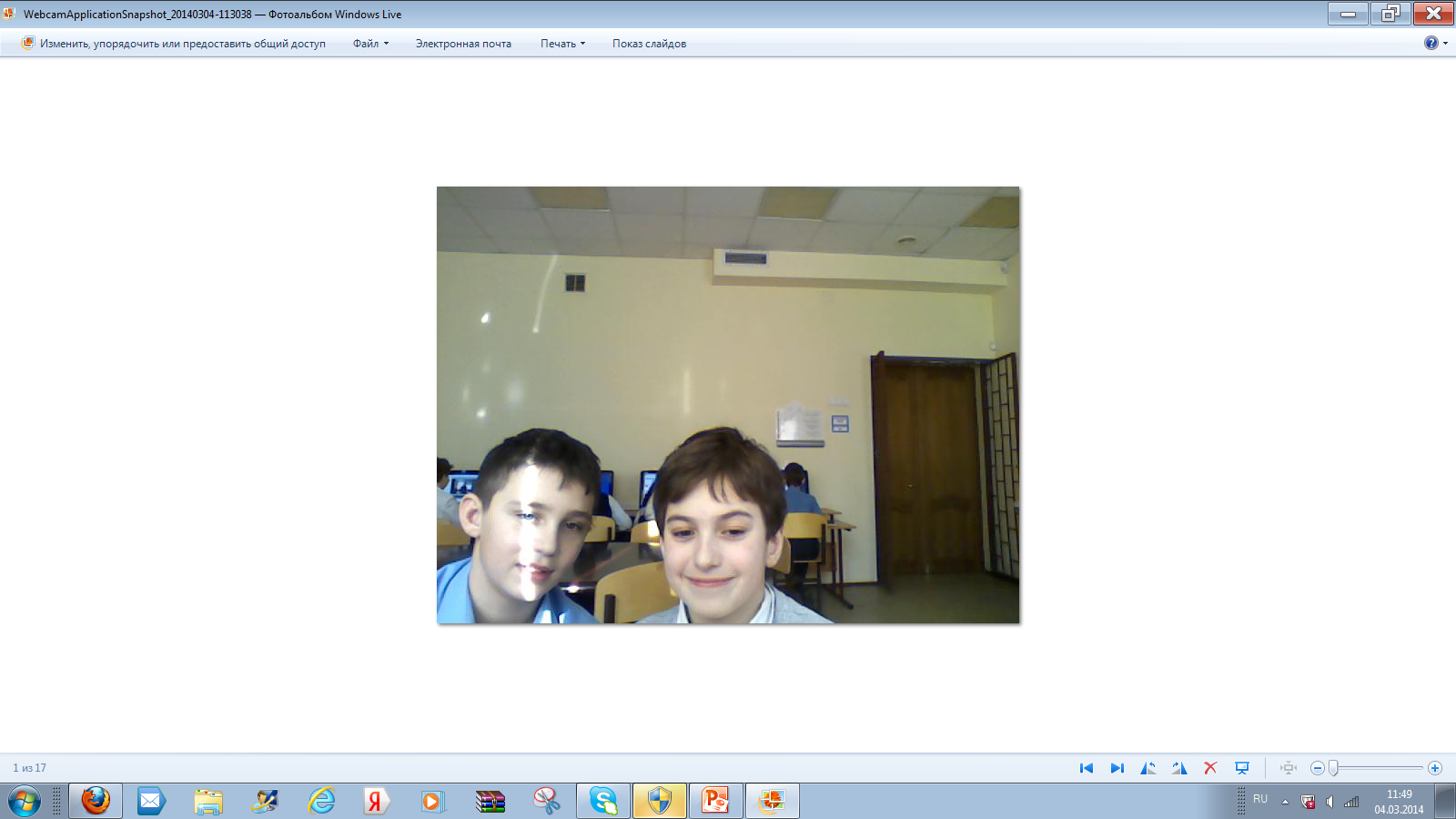 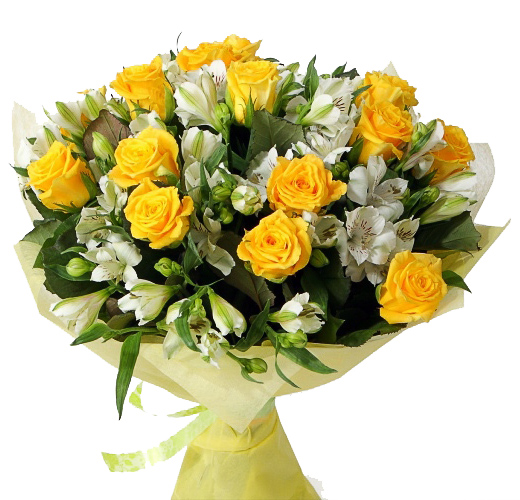 Дорогие наши мамы , мы вас любим, желаем счастья, здоровья и красоты!!!